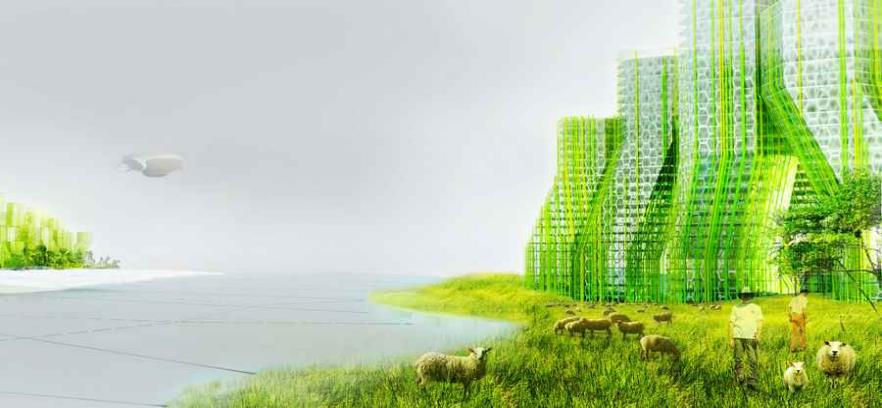 III Международная Конференция для заводов металлоконструкций, проектировщиков и подрядчиков
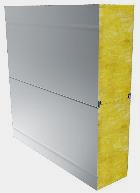 Сэндвич-панели
ВЕНТАЛЛ ГРИН
05 – 06 МАРТА 
2020 СОЧИ
ТЕНДЕНЦИИ РАЗВИТИЯ СЭНДВИЧ-ПАНЕЛЕЙ В ОБЛАСТИ ЭНЕРГОЭФФЕКТИВНОСТИ ДЛЯ ЗЕЛЕНОГО СТРОИТЕЛЬСТВА
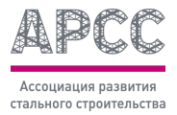 Устойчивое строительство
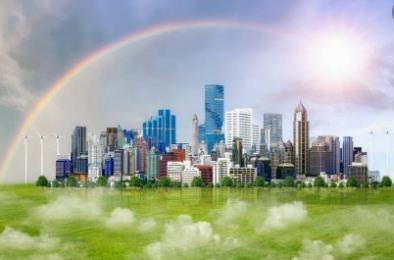 «Зеленое» строительство, устойчивое, энергоэффективное, сбалансированное, экологически рациональное… Все эти термины описывают новые тенденции строительства с акцентом на энергоэффективность и экологию в широком смысле
Устойчивое строительство – термин, введенный ООН как «удовлетворение потребностей нынешнего поколения, без ущерба для возможности будущих поколений удовлетворять свои собственные потребности»
Три главных принципа: 
рациональное использование ресурсов (энергии, воды, земли); 
минимизация вреда природе, сокращение вредных выбросов; 
создание комфортного для человека микроклимата в здании.
2
05.03.2020
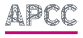 Критерии экологичности здания
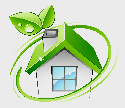 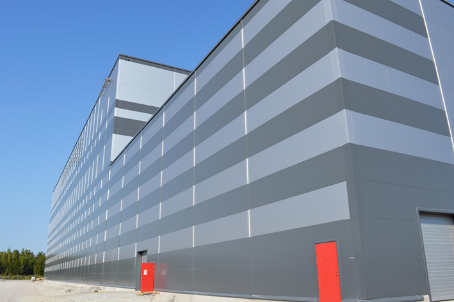 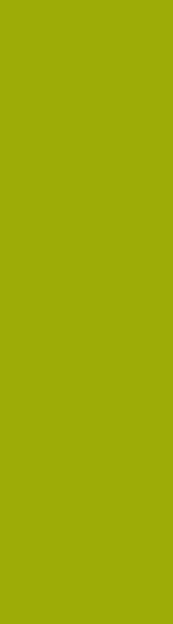 Для того, чтобы здание считалось экологичным, необходимо выполнение ряда требований, среди которых:
здание должно быть спроектировано с учетом высокой энергоэффективности для снижения потребляемых ресурсов; 
здание должно быть построено с использованием экологически чистых ресурсов и энергоэффективного оборудования; 
в рамках реализации проекта необходимо проводить качественное благоустройство, организовать раздельный сбор и утилизацию отходов и прочее.
3
05.03.2020
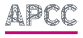 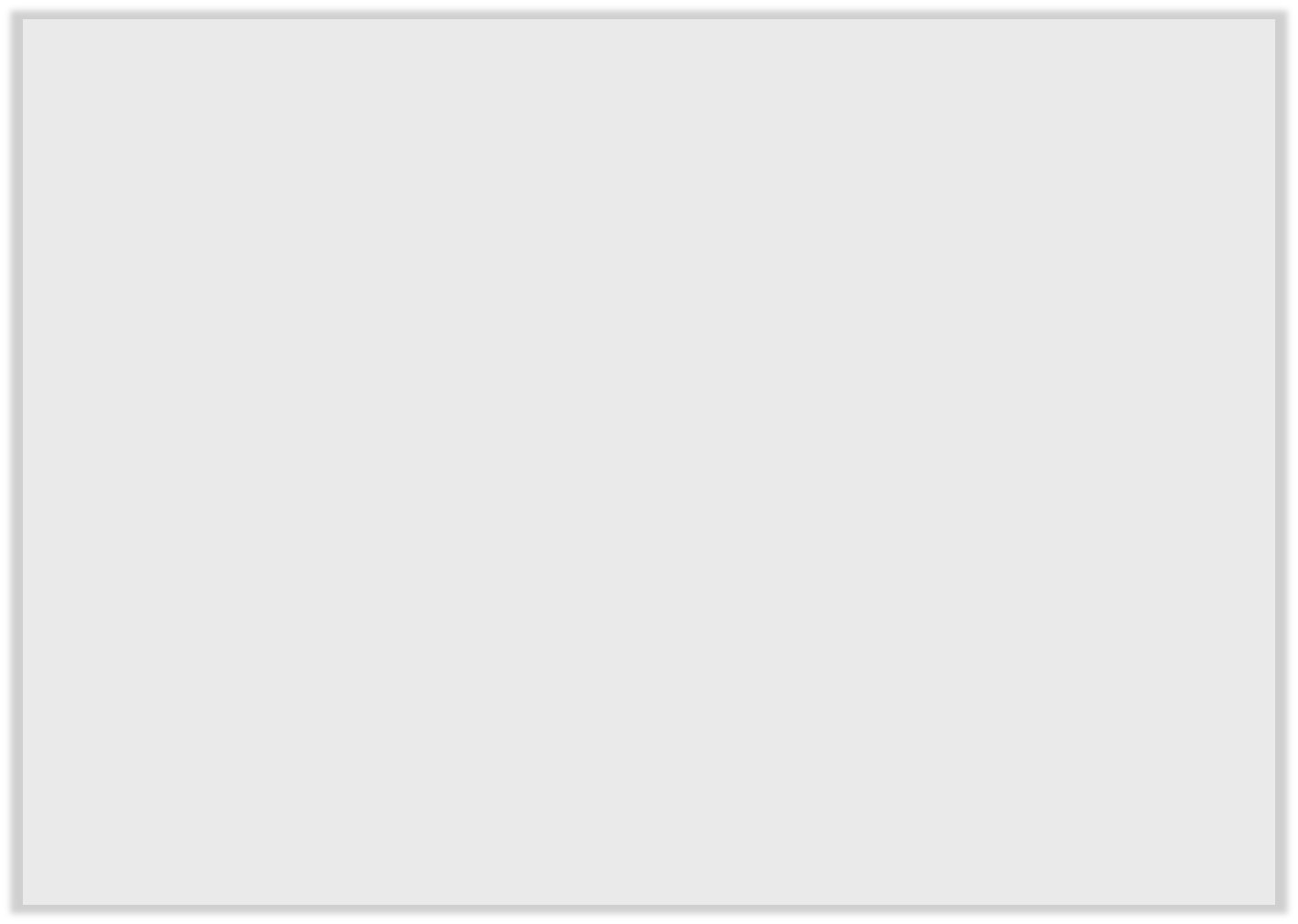 Сэндвич панели Венталл Грин в двух словах
Впервые на Российском строительном рынке. Инновационный строительный материал для ограждающих конструкций. 
    Старт производства 2017 г.; 
Стеновые сэндвич панели с эффективным утеплителем на основе кварцевого волокна.                      
Панели Венталл Грин – наиболее подходящее решение для устойчивого строительства. Идеальное решение для фасадов с высокими требованиями к экологичности;

Энергоэффективность;

Снижение затрат;

Экономия ресурсов.
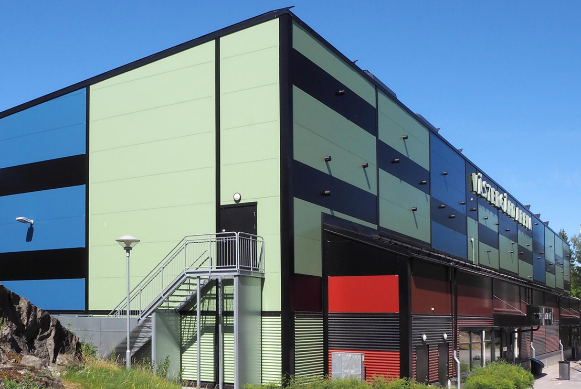 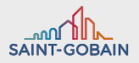 Продукт создан совместно с компанией SAINT-GOBAIN
4
02.03.2020
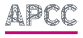 Сэндвич-панель «Венталл Грин»
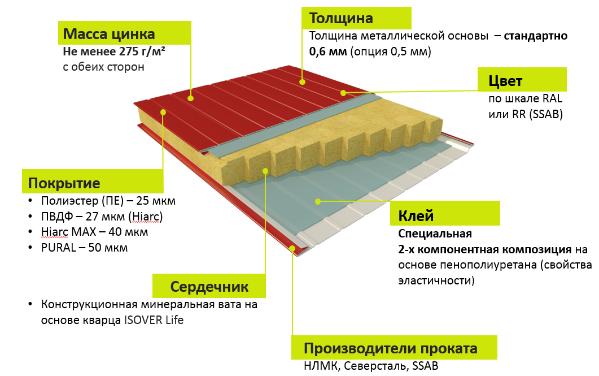 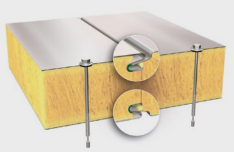 Эволюция развития
сэндвич-панелей
марки «ВЕНТАЛЛ»
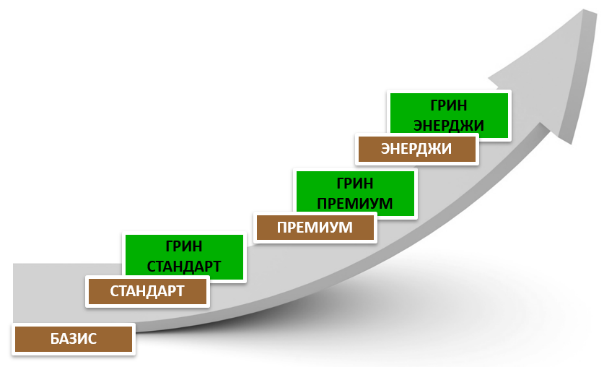 Сэндвич-панели «Венталл» класса «Грин» с сердечником на основе кварца
Сэндвич-панели «Венталл» с сердечником на основе минеральной ваты
5
05.03.2020
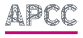 7 уникальных характеристик сэндвич-панелей «Венталл Грин»
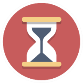 ДОЛГОВЕЧНОСТЬ
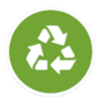 НАИБОЛЕЕ ПОДХОДЯЩЕЕ РЕШЕНИЕ ДЛЯ УСТОЙЧИВОГО СТРОИТЕЛЬСТВА
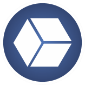 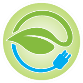 СНИЖЕНИЕ ВЛИЯНИЯ 
     НА ОКРУЖАЮЩУЮ СРЕДУ
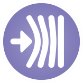 ВЫСОКАЯ ЭНЕРГОЭФФЕКТИВНОСТЬ И ЭКОЛОГИЧНОСТЬ
СТАБИЛЬНАЯ НЕСУЩАЯ СПОСОБНОСТЬ И ПРОЧНОСТЬ
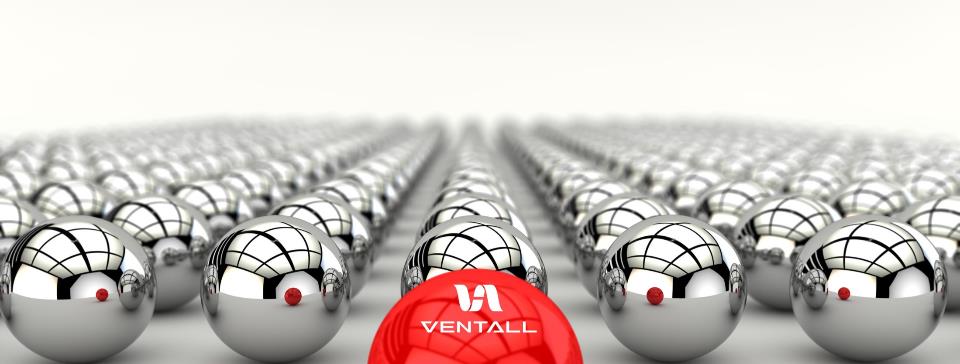 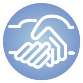 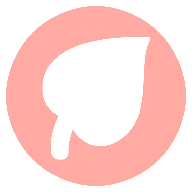 ДОПОЛНИТЕЛЬНЫЕ БАЛЛЫ СЕРТИФИКАЦИИ ПО LEED, BREEAM, ЗЕЛЕНЫМ СТАНДАРТАМ
ТЕХНИЧЕСКАЯ ПОДДЕРЖКА
6
05.03.2020
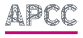 Сравнение современных технологий производства минеральной ваты
Длинное и тонкое кварцевое волокно по технологии TEL: изобретенная в 1937 году фильерно-дутьевая технология производства волокна TEL прошла 4 этапа эволюции. Результатом является прочное длинное и упругое волокно, долговременно выдерживающее высокие эксплуатационные нагрузки.
На основе 
кварца
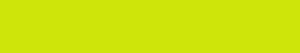 Технологии
Каменная вата
TEL
REX
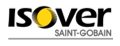 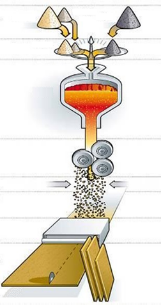 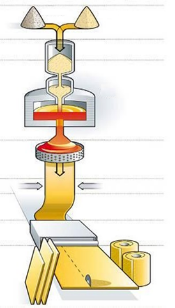 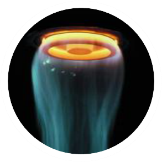 подготовка шихты
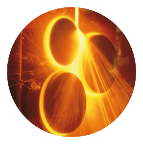 плавление шихты
формирование волокна из расплава
Волокна – длинные и тонкие. 
Распределение в мате упорядоченное. 
Изделия обладают повышенными теплоизоляционными свойствами.
Волокна короткие и толстые.
Хаотичное распределение волокна в материале. 
Изделия более тугоплавкие.
поликонденсация связующего
7
05.03.2020
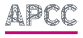 Уникальные характеристики сэндвич-панелей «Венталл Грин» | 1
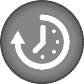 Долговечность
Стойкость к внешним факторам воздействия
Более 20 лет на рынке производителей сэндвич-панелей
Толщина металлической основы – стандартно 0,6 мм (опция 0,5 мм)
Масса цинкового покрытия с обеих сторон – не менее 275 г/м2
Металл с полимерным покрытием различных типов в зависимости от коррозионного воздействия среды.
Укладка волокон «петлями» создает упрочненную упорядоченную гофрированную структуру, имеющую повышенную прочность по сравнению с аналогичными теплоизоляционными материалами
Класс «А» по водонепроницаемости обеспечивается герметичным замком.
Гарантия
0,6мм
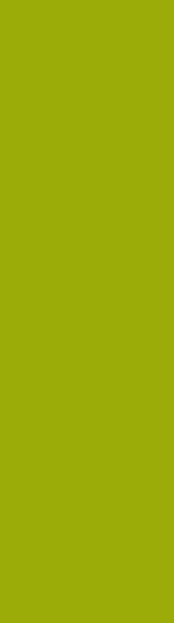 275г/м2
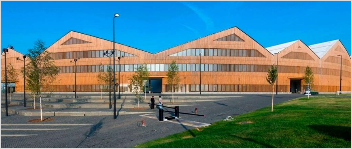 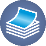 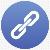 Сырье с улучшенными характеристиками → сохранение эстетического вида и увеличение срока службы до 50 лет
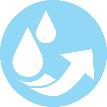 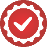 8
05.03.2020
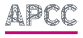 Уникальные характеристики сэндвич-панелей «Венталл Грин» | 2
СТАБИЛЬНАЯ несущая способность и прочность
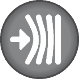 Несущая способность и прочность закладывается на стадии производства и контроля нормируемых физико-механических характеристик материалов и самой панели в собственной заводской лаборатории.
Жесткость и прочность панелей, определены по методикам, базирующимся на Европейском опыте, подтверждены на практике в процессе натуральных испытаний и учтены в таблицах несущей способности.
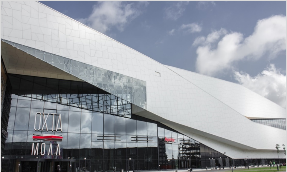 г. Санкт-Петербург
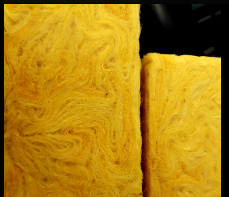 Сэндвич-панели «Венталл Грин» подхоят для использования в различных климатических районах
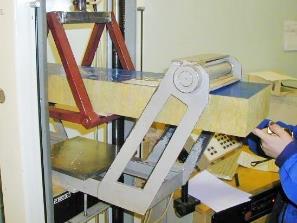 г. Анадырь
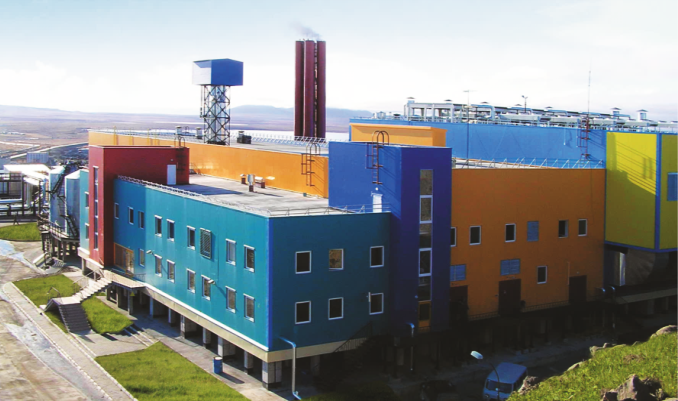 Несущая способность панелей «Грин» не ниже значений, чем у традиционных панелей с минераловатным сердечником
9
05.03.2020
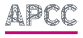 Уникальные характеристики сэндвич-панелей Грин «Венталл» | 3
НАИБОЛЕЕ ПОДХОДЯЩЕЕ РЕШЕНИЕ ДЛЯ УСТОЙЧИВОГО СТРОИТЕЛЬСТВА
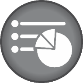 Анализ жизненного цикла сэндвич-панелей «Венталл Грин»:
Жизненный цикл панелей с сердечником на основе кварца
Производство сэндвич-панелей «Венталл Грин» начинается с изготовления тонколистовой стали и минеральной ваты в основном из сырья повторного использования. 
Сэндвич-панели изготавливаются на современном энергоэффективном предприятии «Венталл», которое придерживается строгих ограничений на выброс СО2 в производственной деятельности. 
Сэндвич-панели могут быть быстро и легко смонтированы, при этом они имеют не только хорошие эксплуатационные качества, но и обладают высокими техническими характеристиками.
Кроме этого, панели могут быть легко демонтированы после окончания срока эксплуатации здания и использованы вновь уже на другом здании. Их долговечность и пожаробезопасность позволяют использовать панели «Венталл Грин» в течение длительного времени на различных строительных площадках.
Сталь и минеральная вата будут переработаны после использования. Минеральная вата на основе кварца может быть повторно измельчена с продувкой стекловолокна для подготовки теплоизоляции или возвращена в производственный процесс таким же образом, как и переплавка стали.
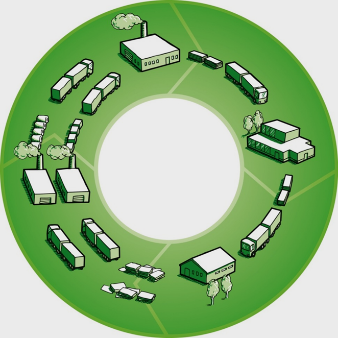 2
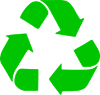 1
3
5
4
10
05.03.2020
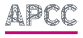 Уникальные характеристики сэндвич-панелей «Венталл Грин» | 4
энергоэффективность
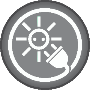 – эффективное (рациональное) использование энергетических ресурсов. Использование меньшего количества энергии для обеспечения того же уровня энергетического обеспечения зданий и сооружений.
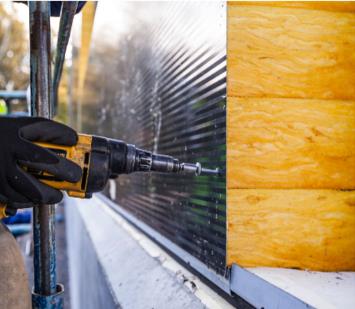 Минераловатные плиты на основе кварца с низким коэффициентом теплопроводности λ=0,040 Вт/м·ОС;
Толщина сэндвич панелей от 100 мм до 250 мм;
Приведенное сопротивление теплопередаче R выше в сравнении с традиционными минераловатными панелями;
Объемная воздухопроницаемость не более q50=1,0 м3/м2·ч при кратности воздухообмена 0,3 1/ч – доступно для опции «Энерджи» и гарантирован стандартно очень низкий класс воздухопроницаемости при n50<1,0 1/ч .
Применение утеплителя на основе волокон из кварца в сэндвич-панелях «Венталл Грин» позволяет:увеличить теплоизолирующую способность на 

и снизить вес ограждающих конструкций на
Опция «Энерджи» обеспечивает низкую воздухопроницаемость оболочки здания, тем самым сохраняется тепло, что позволяет снизить потребление энергоресурсов до
15%
23%
30%
11
05.03.2020
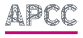 Уникальные характеристики сэндвич-панелей «Венталл Грин» | 5
ЭКОЛОГИЧНОСТЬ,
СНИЖЕНИЕ ВЛИЯНИЯ НА ОКРУЖАЮЩУЮ СРЕДУ
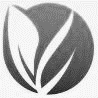 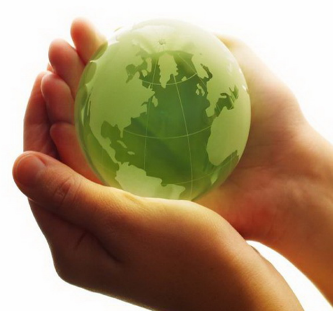 Основная задача зеленого строительства – снижение уровня потребления ресурсов на протяжении всего жизненного цикла здания, начиная от проектирования и производства материалов до процесса строительства, эксплуатации, ремонта и утилизации.

Детальная проработка процессов, начиная от сырья, производства, логистики  и до переработки с целью свести к минимуму воздействие на окружающую среду.

В производстве компонентов панелей используется более 85% возобновляемых материалов при этом затрачивается на 30% меньше энергии, что сокращает на 20% выбросы СО2 в окружающую среду. 

Отсутствие затрат на утилизацию. Приблизительно 90% используемой стали в мире возвращается на переработку. Около 70% минеральной ваты на основе кварцевого волокна перерабатывается в компании ISOVER .
Применяя панели «Венталл Грин» в своих проектах, Вы тем самым заботитесь о будущих поколениях.
12
05.03.2020
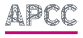 Уникальные характеристики сэндвич-панелей «Венталл Грин» | 6
ДОПОЛНИТЕЛЬНЫЕ БАЛЛЫ СЕРТИФИКАЦИИ ПО LEED, BREEAM, ЗЕЛЕНЫМ СТАНДАРТАМ
Системы экологической сертификации созданы для развития устойчивого строительства и продвижения ресурсосберегающих зданий.
Т.к. строительные материалы не могут самостоятельно зарабатывать баллы, мы предлагаем решения, которые могут помочь нашим клиентам достичь высоких оценок экологической экспертизы здания.
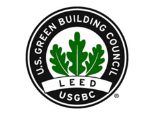 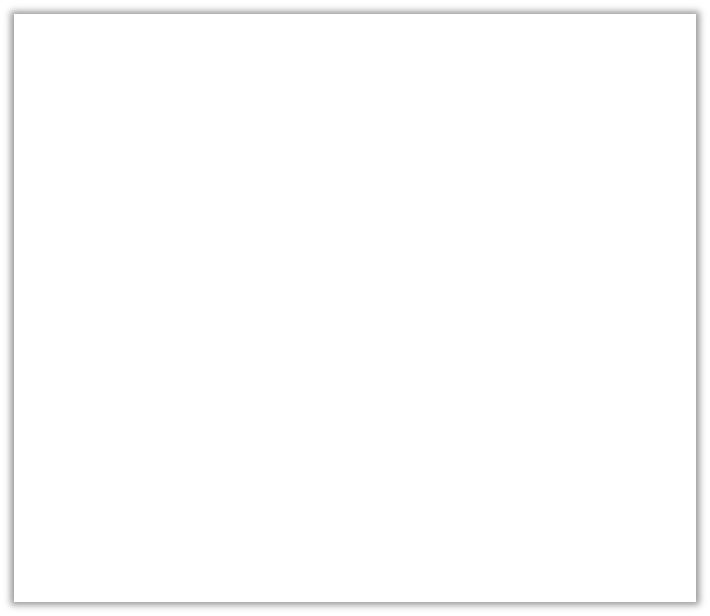 Ценность сэндвич-панелей «Венталл Грин» для «зеленой» сертификации:

1. Позволяет сравнивать материалы по фактическим, а не заявленным параметрам

2. Упростить процедуру выбора материалов для строительства зеленых зданий

3. Получить от 8 до 20 баллов при сертификации по LEED или BREEAM

4. Получить имидж компании, заботящейся об окружающей среде и ее обитателях
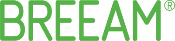 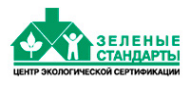 «ЗЕЛЕНЫЕ» РЕШЕНИЯ ПОЗВОЛЯЮТ ПОЛУЧИТЬ БАЛЛЫ В СЛЕДУЮЩИХ КАТЕГОРИЯХ:
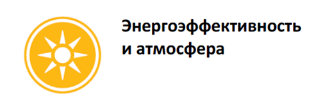 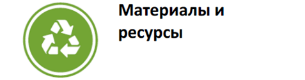 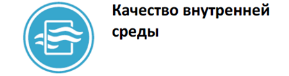 13
05.03.2020
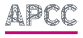 ЗЕЛЕНОЕ СТРОИТЕЛЬСТВО В РОССИИ
Индикатор рынка устойчивого строительства в стране – количество зданий построенных по экологическим стандартам.
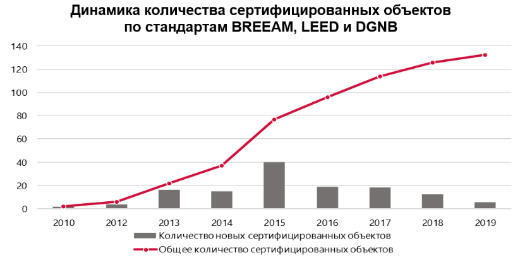 130
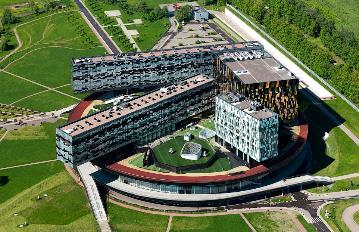 20
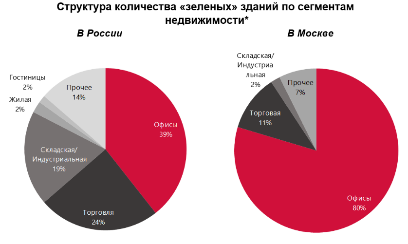 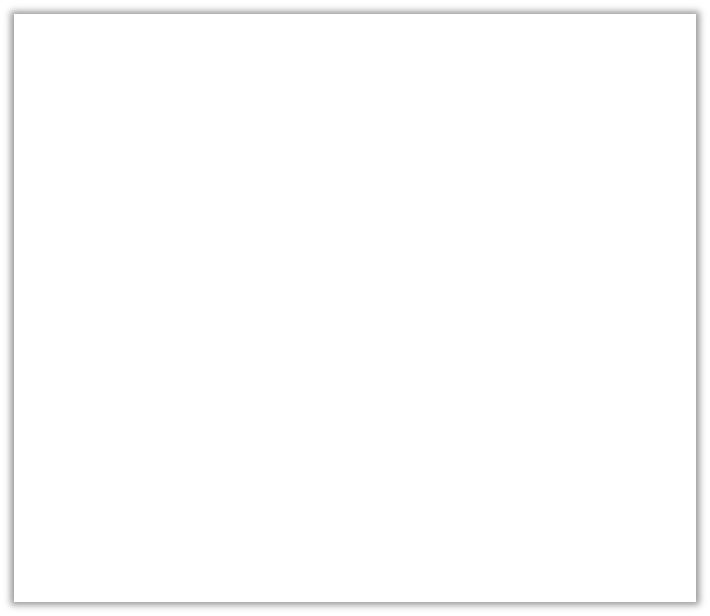 Учитывая глобальный тренд к развитию «зеленого» строительства, ожидается увеличение количества сертифицированных зданий на Российском рынке.А пока строят и сертифицируют здания:

 любители новых технологий и энтузиасты;
 в маркетинговых целях для повышения привлекательности недвижимости для арендаторов, прежде всего иностранных;
 для удовлетворения требований тех или иных международных организаций, к примеру спортивных.
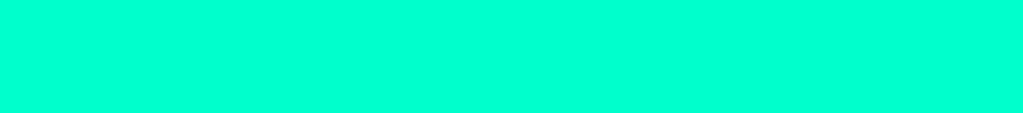 14
05.03.2020
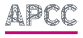 Уникальные характеристики сэндвич-панелей «Венталл Грин» | 7
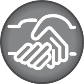 Техническая поддержка
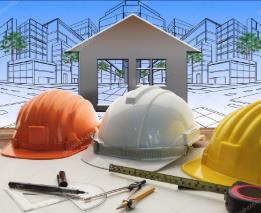 Сервис  взаимодействия с клиентом осуществляется на всех стадиях реализации проекта с предоставлением компетентных консультаций и другой необходимой информации, в т.ч. технических расчётов. На любое обращение по качеству поставленной продукции работает специальный отдел по расследованию рекламаций и всегда принимается обоюдовыгодное решение. 
Все поставки сопровождаются подробными схемами монтажа, узлами и рекомендациями для качественного выполнения работ.
Для монтажа сэндвич-панелей практикуется комплексная поставка необходимых доборных элементов и метизов, таких как гнутые оцинкованные профили (в т.ч. термопрофили), фасонные элементы с полимерным покрытием, детали водосточной системы, крепеж, а также по согласованию с клиентом уплотнительные и герметизирующие материалы.
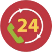 Помощь в подготовке технических расчетов для предоставления в согласующие органы
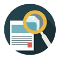 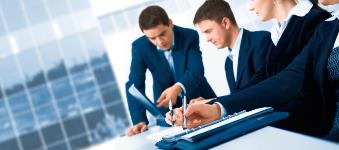 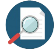 Техническая поддержка специалистами R&D24/7
15
05.03.2020
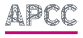 ПРИМЕР ПРИМЕНЕНИЯ СЭНДВИЧ ПАНЕЛЕЙ «Венталл Грин»С ВЫСОКОЙ СТЕПЕНЬЮ ТЕПЛОИЗОЛЯЦИИ
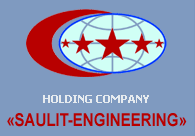 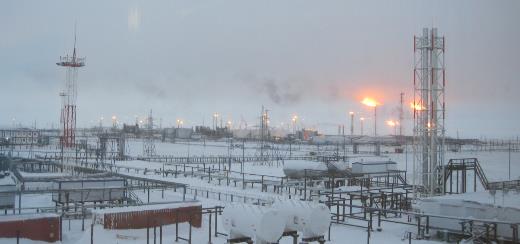 Комплекс жилых зданий  в ЯНАО, Новопортовское месторождение.
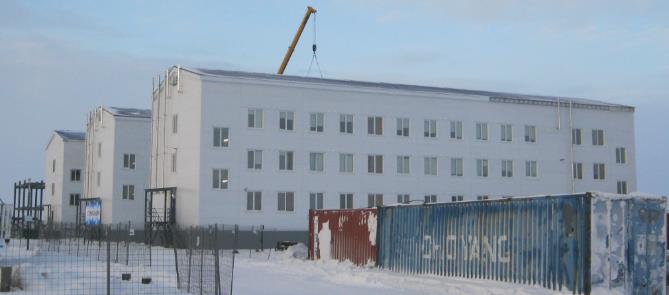 Стеновые сэндвич панели 
Венталл Гринн –   250 мм,
12 000 м2
16
02.03.2020
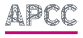 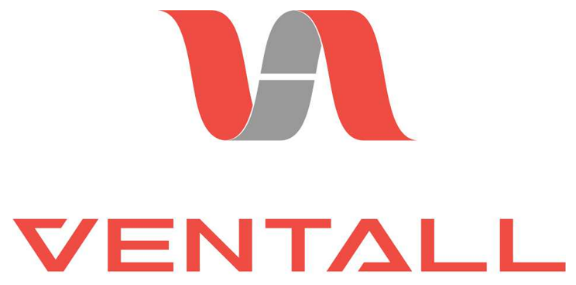 MORE THAN METALS
17
05.03.2020
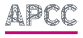